Информационные системы в мехатронике и робототехнике
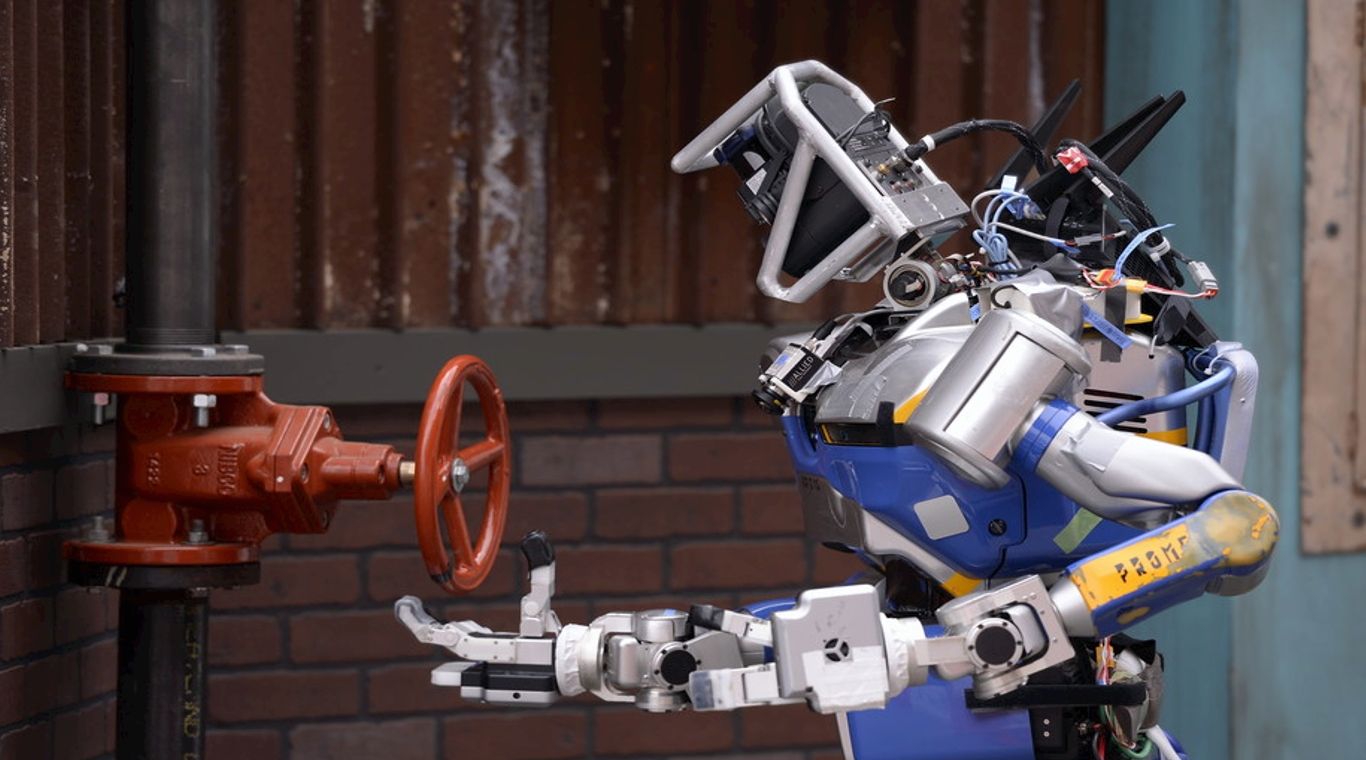 Вместо человека.
Металлургия
Химическая промышленность
Микрохирургия 
Легкая промышленность
Горнодобывающая промышленность
Сфера обслуживания
Атомная промышленность
Машиностроение 
Космос 
Строительная помышленность
Что такое промышленный робот?
Промышленный робот (ПР) – автоматическая машина, представляющая собой совокупность манипулятора и перепрограммируемого устройства управления для выполнения в производственном процессе двигательных и управляющих функций.

Манипулятор – управляемое устройство, содержащее рабочий орган, который предназначен для выполнения двигательных функций, аналогичных функциям руки человека при перемещении объектов в пространстве.
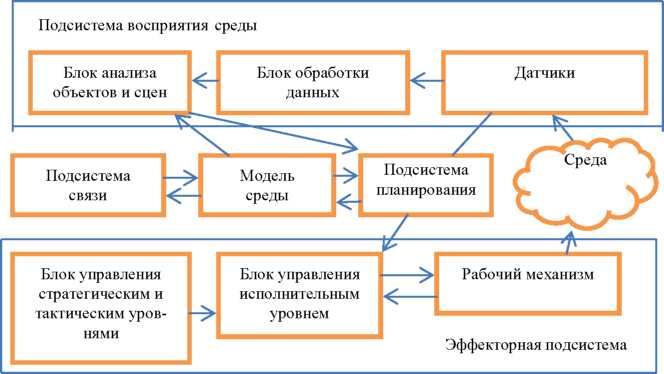 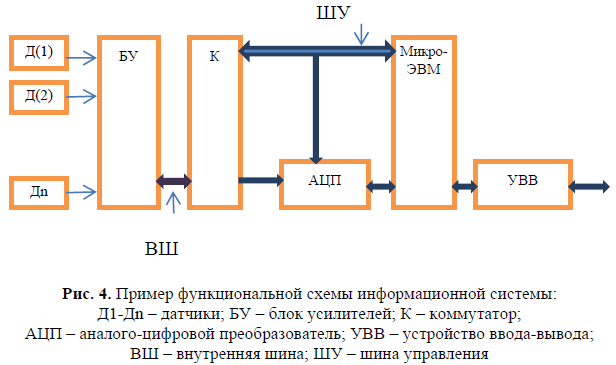 1. Датчик освещенности
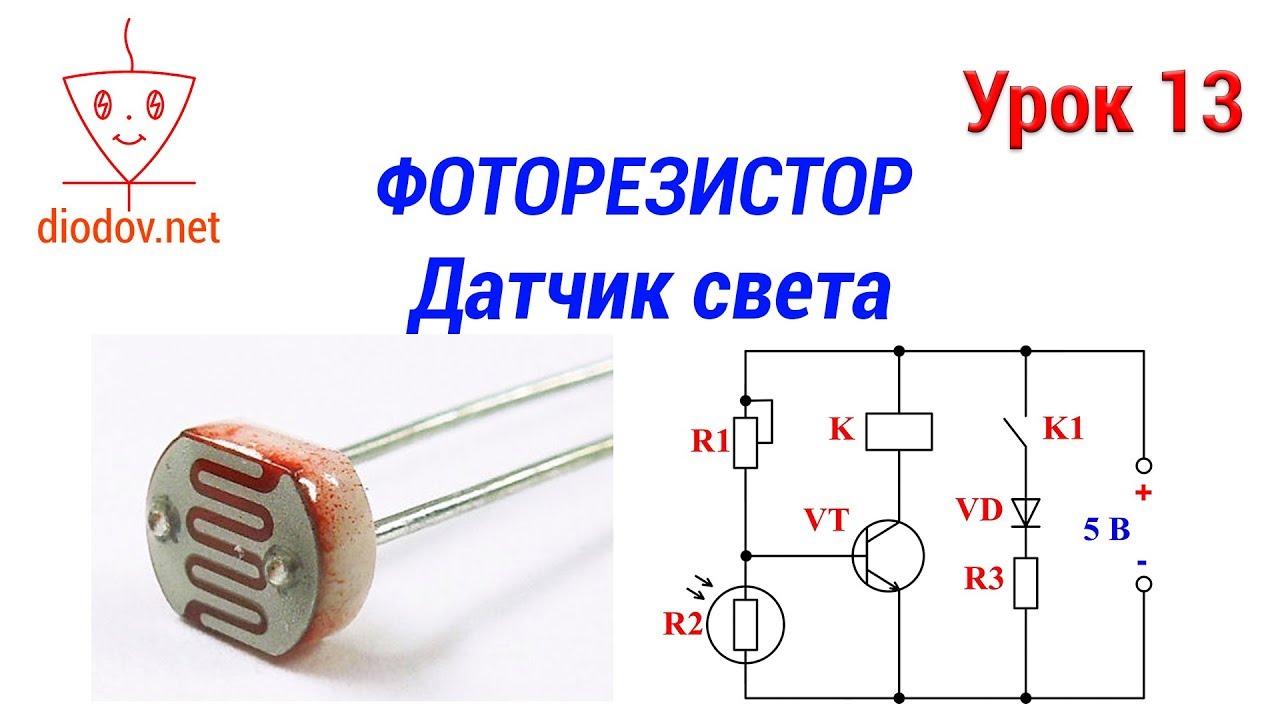 Фоторезистор работает таким образом, что чем больше на него падает света, тем меньше его сопротивление.
Опти́ческие да́тчики — электронные устройства, способные под воздействием электромагнитного излучения в видимом, инфракрасном и ультрафиолетовом диапазонах подавать единичный или совокупность сигналов на вход регистрирующей или управляющей системы.
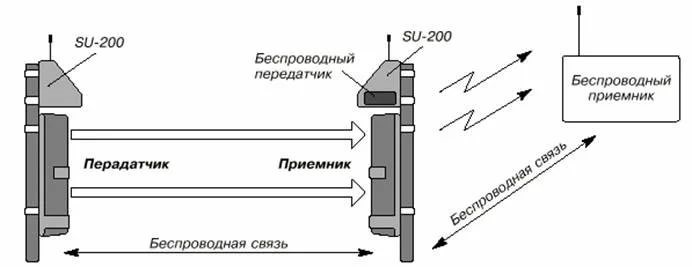 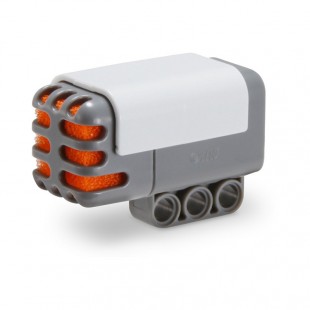 2. Звуковой датчик
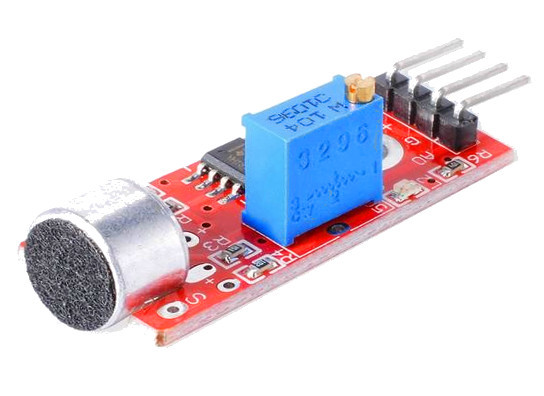 Звуковые датчики обычно представляют собой микрофон, используемый для обнаружения эквивалентного напряжения звука и отражения. По звуку, который он получает, может перемещаться простой робот.
3. Датчик приближения
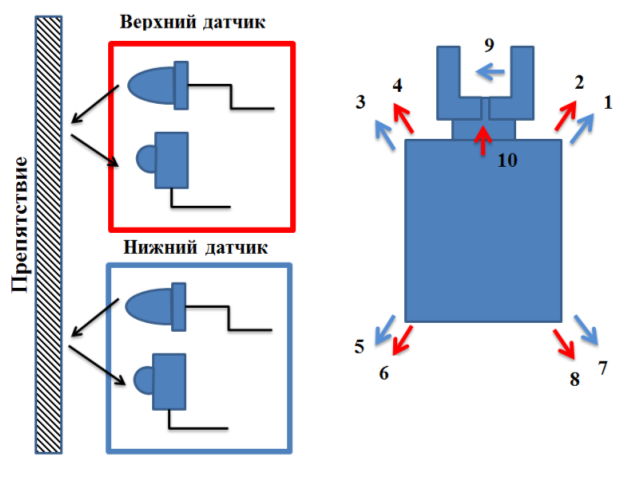 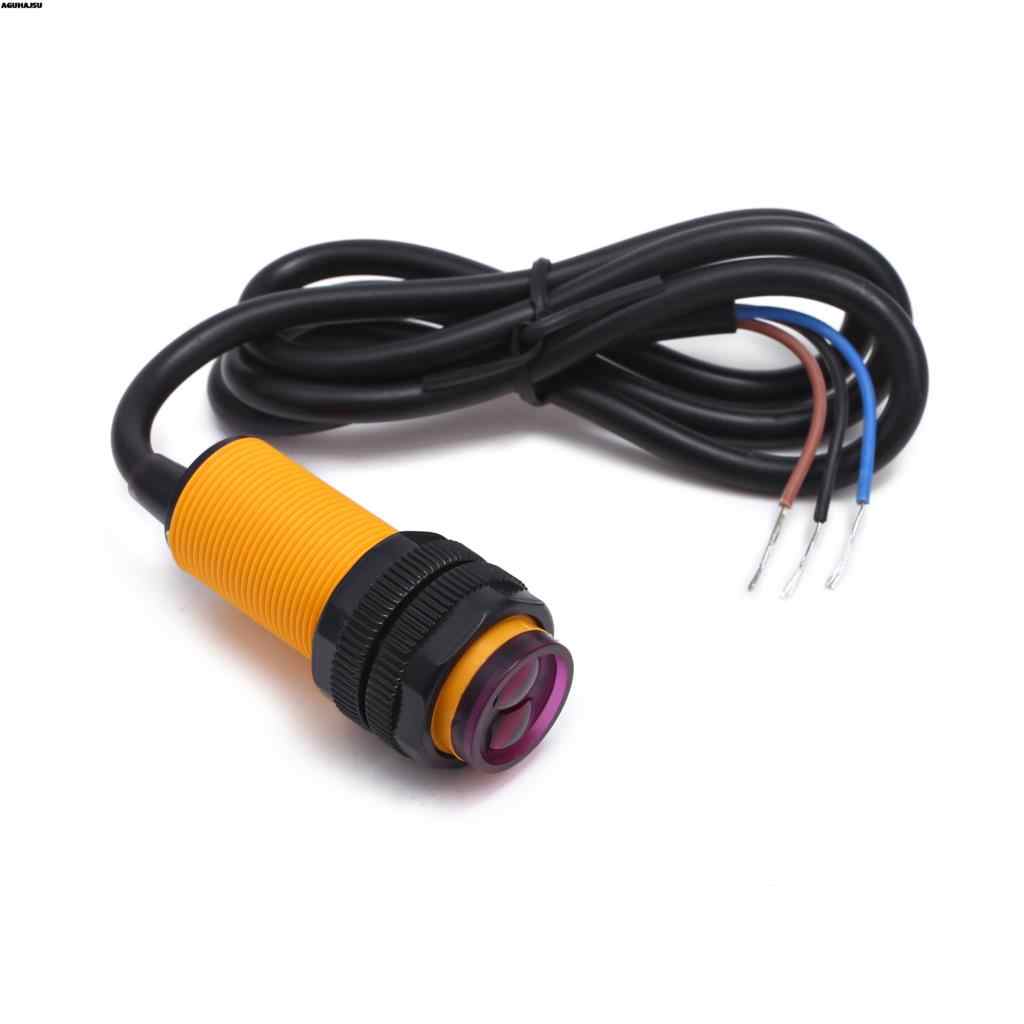 Инфракрасный (ИК) приемопередатчик: ИК-светодиод излучает инфракрасный световой луч, который отражает свет, улавливаемый ИК-приемником при обнаружении препятствия.
Ультразвуковой датчик: эти датчики генерируют звуковые волны на высоких частотах; полученное эхо указывает на то, что объект прерван. Ультразвуковые датчики также могут использоваться для измерения расстояния.
4. Тактильные датчики
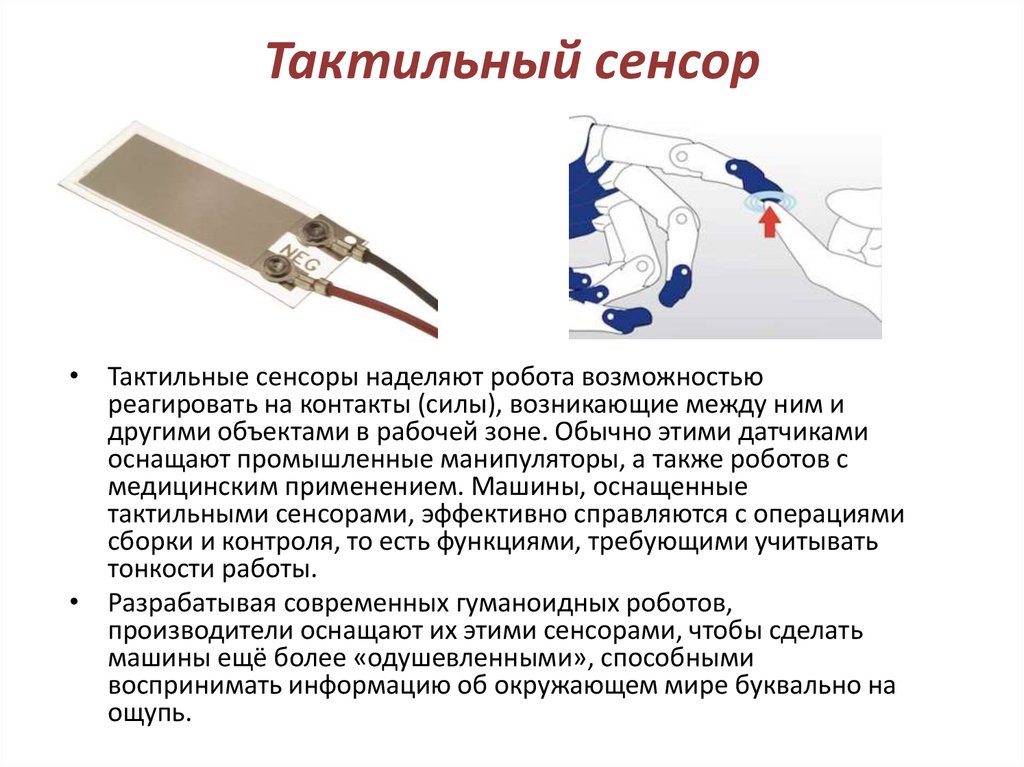 а) Сенсор касания или сенсор касания : сенсор касания способен обнаруживать и обнаруживать сенсор и касание объекта. Некоторые из обычно используемых простых устройств - это микровыключатели, концевые выключатели и т. Д. Эти датчики в основном используются для роботов, чтобы избежать препятствий. Когда эти датчики сталкиваются с препятствием, робот запускает задачу, которую можно развернуть, повернуть, включить, остановить и т. Д.
б) Датчик силы: датчик силы используется для расчета сил при выполнении нескольких функций, таких как загрузка и разгрузка машины, перемещение материалов и т. д., выполняемых роботом. Этот датчик также будет лучшим способом сборки для выявления проблем.
5. Датчик температуры
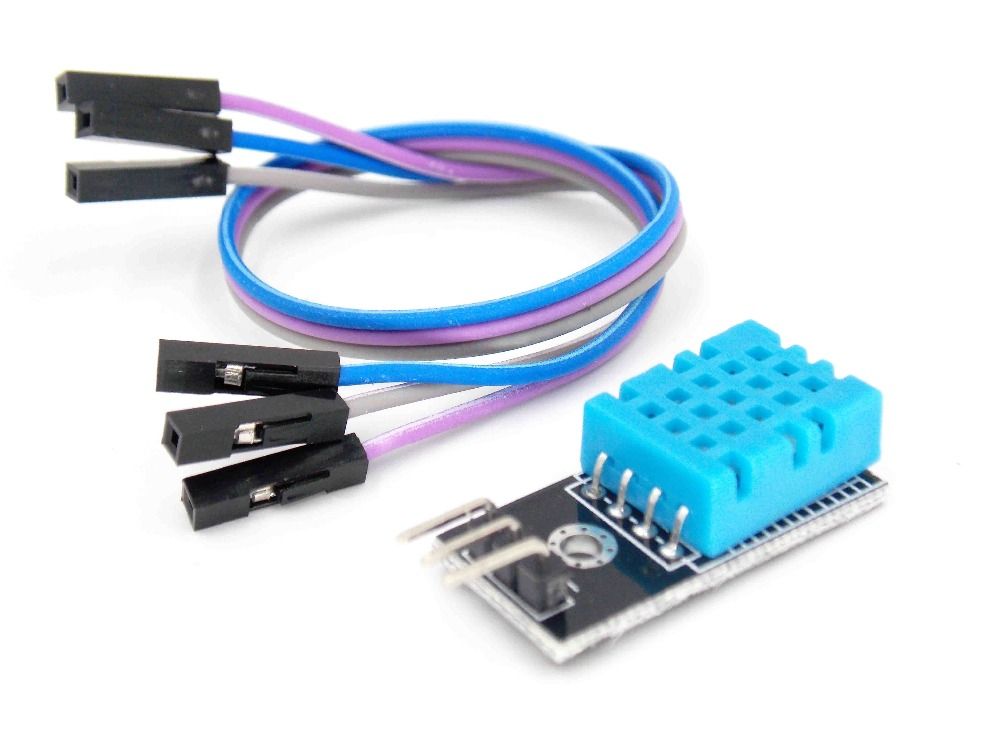 Датчики температуры используются для определения изменения температуры окружающей среды. В его основе лежит принцип изменения разницы напряжений при изменении температуры; это изменение напряжения обеспечивает эквивалент температуры окружающей среды. Приложения для измерения температуры включают температуру воздуха, температуру поверхности, температуру погружения.
6. Датчики навигации и позиционирования
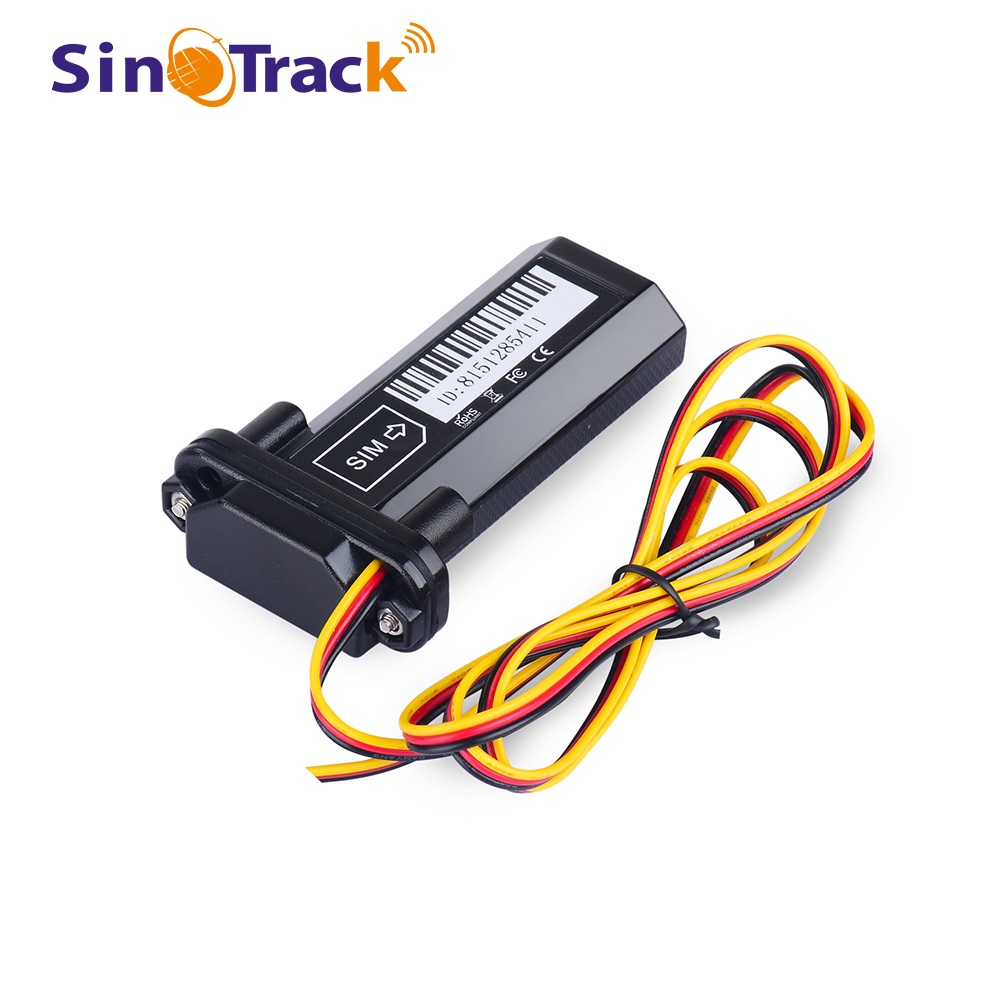 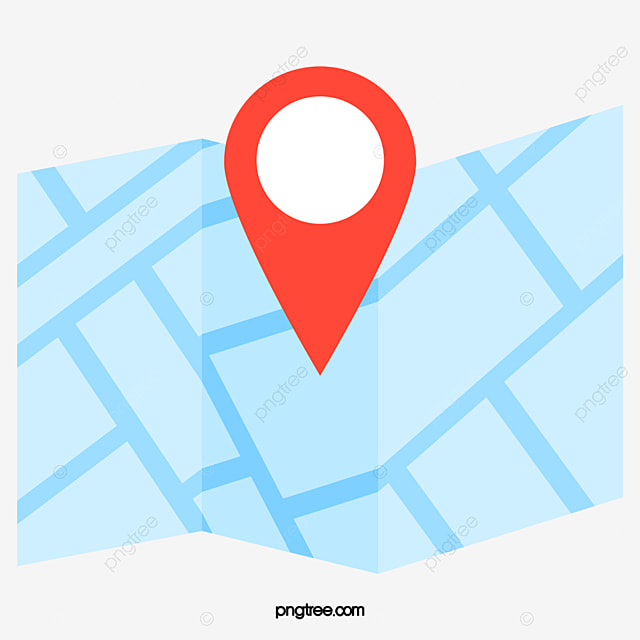 Датчики позиционирования используются для приблизительного определения положения робота. Обычный датчик позиционирования - это GPS (глобальная система позиционирования). Спутники, вращающиеся вокруг нашей Земли, передают сигналы, а робот-приемник принимает и обрабатывает эти сигналы. Используйте обработанную информацию, чтобы определить приблизительное положение и скорость робота.
7. Датчик ускорения.
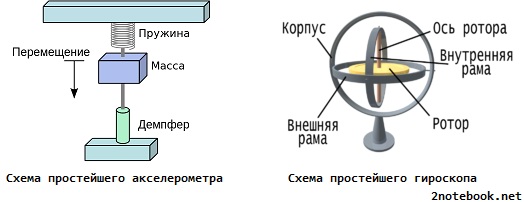 Акселерометр - это устройство для измерения ускорения и наклона. На акселерометр действуют два типа сил: а) Статическая сила - сила трения между любыми двумя объектами. Измеряя эту гравитацию, мы можем определить, насколько робот наклоняется. Это измерение полезно для балансировки робота или определения того, движется ли робот по плоской или подъемной поверхности. Б) Динамическая сила - ускорение, необходимое для перемещения объекта. Измерение динамической силы с помощью акселерометра показывает скорость / скорость, с которой движется робот.